Ζωολογία Ι
Ενότητα 13: Μαλάκια (Διάλεξη 2η)

Άρτεμις Νικολαΐδου, Καθηγήτρια
Σχολή Θετικών Επιστημών
Τμήμα Βιολογίας
Ομοταξία Κεφαλόποδα
Octopus vulgaris
1
Ενότητα 13: Μαλάκια. Διάλεξη 2η
2
Ομοταξία Κεφαλόποδα
Μέγεθος 2-3cm ως 18m και βάρος 450kg.
Πόδι διαφοροποιημένο σε σίφωνα και βραχίονες. Συγκεντρωμένο στην κεφαλική περιοχή.
Όλα θαλάσσια, σε διάφορα βάθη ως 5000m.
Ενότητα 13: Μαλάκια. Διάλεξη 2η
3
Ομοταξία Κεφαλόποδα
2
To γιγάντιο καλαμάρι Architeuthis.
Ενότητα 13: Μαλάκια. Διάλεξη 2η
4
Απολιθωμένα και εξαφανισμένα Κεφαλόποδα
4
3
5
Ενότητα 13: Μαλάκια. Διάλεξη 2η
5
Πιθανή εξέλιξη Κεφαλοπόδων
6
7
8
Ενότητα 13: Μαλάκια. Διάλεξη 2η
6
Όστρακο Κεφαλοπόδων
10
9
Nautilus. Εσωτερικό οστράκου. Διακρίνονται τα διαφράγματα.
Εσωτερική όψη οστράκου αμμωνιτοειδούς
Αν και βαριά μπορούν να επιπλέουν με τη βοήθεια σειράς θαλάμων αερίου.
12
11
Νautilus. Ζωντανό άτομο.
Απολίθωμα αμμωνιτοειδούς
Ενότητα 13: Μαλάκια. Διάλεξη 2η
7
Κινήσεις Ναυτίλου
Βίντεο 1: Nautilus, David Attenbrough
https://www.youtube.com/watch?v=QMFqV4SJLWg
Video 1
Ενότητα 13: Μαλάκια. Διάλεξη 2η
8
Nautilus : Δομή σώματος 1/2
13
Ενότητα 13: Μαλάκια. Διάλεξη 2η
9
Nautilus : Δομή σώματος 2/2
14
15
37
Ενότητα 13: Μαλάκια. Διάλεξη 2η
10
Σηπίο: Όστρακο σουπιάς
16
17
18
Ενότητα 13: Μαλάκια. Διάλεξη 2η
11
Tμήμα οστράκου σουπιάς σε μεγάλη μεγέθυνση
19
20
Ενότητα 13: Μαλάκια. Διάλεξη 2η
12
Ομοταξία Κεφαλόποδα
Κίνηση.
Αναπνοή-Κυκλοφορία.
Νευρικό σύστημα, αισθητήρια.
Ενότητα 13: Μαλάκια. Διάλεξη 2η
13
Εσωτερικά χαρακτηριστικά σχετικά με την έντονη δραστηριότητα
Βράγχια χωρίς βλεφαρίδες. Κίνηση νερού με τη βοήθεια μυών.
Κλειστό κυκλοφορικό σύστημα με τριχοειδή.
Βραγχιακές καρδιές.
Εκλεπτυσμένο νευρικό σύστημα και αισθητήρια (Μεγάλος εγκέφαλος, γιγαντιαίες ίνες, ανεπτυγμένοι οφθαλμοί).
Ενότητα 13: Μαλάκια. Διάλεξη 2η
14
Χρωματοφόρο
21
Ενότητα 13: Μαλάκια. Διάλεξη 2η
15
Χρωματική προσαρμογή σουπιάς
22
Ενότητα 13: Μαλάκια. Διάλεξη 2η
16
Βιοφωσφορισμός Κεφαλοπόδου
23
Ενότητα 13: Μαλάκια. Διάλεξη 2η
17
Βαθύβια Καλαμάρια
24
Σχέδια φωτοφόρων οργάνων μερικών βαθύβιων καλαμαριών
Ενότητα 13: Μαλάκια. Διάλεξη 2η
18
Βιοφωσφορισμός Κεφαλοπόδων 1/2
25
Ενότητα 13: Μαλάκια. Διάλεξη 2η
19
Βιοφωσφορισμός Κεφαλοπόδων 2/2
26
Ενότητα 13: Μαλάκια. Διάλεξη 2η
20
Παραλλαγή (camouflage) Κεφαλοπόδων
Βίντεο 2: Octopus camouflage
https://www.youtube.com/watch?v=eS-USrwuUfA
Video 2
Ενότητα 13: Μαλάκια. Διάλεξη 2η
21
Αυγά, νεαρό άτομο και ενήλικη σουπιά
28
27
29
Ενότητα 13: Μαλάκια. Διάλεξη 2η
22
[Speaker Notes: Εικόνα 1: Octopus vulgaris. This page about Fish that live close to shore in Crete and Greece is protected by International Copyright Law - Web-design and SEO by ArtKreta.gr  Σύνδεσμος: http://www.explorecrete.com/nature/fish-1.html Πηγή: http://www.explorecrete.com .

Εικόνα 2: Architeuthis. Copyright © Tsunemi Kubodera / National Museum of Nature and Science, Japan. Σύνδεσμος: http://www.sci-news.com/biology/article00956.html. Πηγή: http://www.sci-news.com/biology.

Εικόνα 3: Belemnitella Americana. Σύνδεσμος: http://wjfoss.net/Fossils/Fossilmain.php Πηγή: http://wjfoss.net .

Εικόνα 4:  Orthoceras. Wikipedia The free encyclopedia. Σύνδεσμος: http://en.wikipedia.org/wiki/Orthoceratidae. Πηγή: http://en.wikipedia.org .

Εικόνα 5: A Metriorhynchus Meal – Ammonites and Belemnites    Picture Credit: Everything Dinosaur. Σύνδεσμος: http://blog.everythingdinosaur.co.uk/blog/_archives/2008/11. Πηγή: http://blog.everythingdinosaur.co.uk .Εικόνα 6: Εξέλιξη Κεφαλοπόδων. Copyright Saunders College Publishing/Harcourt Brace (1987). Πηγή: Robert D. Barnes, Invertebrate Zoology 5th edition. ISBN 0-030-008914-X.

Εικόνα 7: Εξέλιξη Κεφαλοπόδων. Copyright Saunders College Publishing/Harcourt Brace (1987). Πηγή: Robert D. Barnes, Invertebrate Zoology 5th edition. ISBN 0-030-008914-X.

Εικόνα 8: Εξέλιξη Κεφαλοπόδων. Copyright Saunders College Publishing/Harcourt Brace (1987). Πηγή: Robert D. Barnes, Invertebrate Zoology 5th edition. ISBN 0-030-008914-X.

Εικόνα 9: Εσωτερική όψη αμμωνιτοειδούς. Copyright Saunders College Publishing/Harcourt Brace (1987). Πηγή: Robert D. Barnes, Invertebrate Zoology 5th edition. ISBN 0-030-008914-X.

Εικόνα 10: Εσωτερικό οστράκου Nautilus. All content on this site is Copyright © 1998 - 2013 by Sea and Sky. All rights reserved. Σύνδεσμος: http://www.seasky.org/deep-sea/chambered-nautilus.html. Πηγή: http://www.seasky.org/.
http://de.wikipedia.org/wiki/Phragmokon

Εικόνα 11: Απολίθωμα αμμωνιτοειδούς. Copyright © The Trustees of the Natural History Museum, London. Σύνδεσμος: 
http://www.nhm.ac.uk/nature-online/virtual-wonders/det_vrammonite.html. Πηγή: http://www.nhm.ac.uk.

Εικόνα 12: Nautilus, ζωντανό άτομο. Copyright 2010, Εκδόσεις Utopia Ε.Π.Ε.  Πηγή: C.P.Hickman Jr, L.S.Roberts, S.L.Keen, A.Larson, H.L’Anson, D.J.Eisenhour, Ζωολογία: Ολοκληρωμένες Αρχές, Εκδόσεις Utopia Ε.Π.Ε.  ISBN: 978-960-99280-2-1.

Εικόνα 13: Nautilus, δομή σώματος. Copyright 2010, Εκδόσεις Utopia Ε.Π.Ε.  Πηγή: C.P.Hickman Jr, L.S.Roberts, S.L.Keen, A.Larson, H.L’Anson, D.J.Eisenhour, Ζωολογία: Ολοκληρωμένες Αρχές, Εκδόσεις Utopia Ε.Π.Ε.  ISBN: 978-960-99280-2-1.

Εικόνα 14: Nautilus, δομή σώματος. Copyright 2010, Εκδόσεις Utopia Ε.Π.Ε.  Πηγή: C.P.Hickman Jr, L.S.Roberts, S.L.Keen, A.Larson, H.L’Anson, D.J.Eisenhour, Ζωολογία: Ολοκληρωμένες Αρχές, Εκδόσεις Utopia Ε.Π.Ε.  ISBN: 978-960-99280-2-1.

Εικόνα 15: Nautilus, λεπτομέρεια δομής σώματος. Σχεδιασμός σχήματος από την Σιαφάκα Βασιλική.

Εικόνα 16. Όστρακο σουπιάς. Copyright Flickr. Σύνδεσμος: https://www.flickr.com/photos/32161280@N06/3052287581. Πηγή: https://www.flickr.com.

Εικόνα 17. Όστρακο σουπιάς, κάθετη τομή. Copyright Hans-Joachim Schneider. All contents © copyright 1999-2015 Getty Images. All rights reserved. Σύνδεσμος: http://www.gettyimages.com/detail/photo/cuttlebone-royalty-free-image/120756303. Πηγή: http://www.gettyimages.com 

Εικόνα 18. Τρισδιάσταση αναπαράσταση µCT οστράκου σουπιάς. Wikimedia Commons. Text is available under the Creative Commons Attribution/Share-Alike License; additional terms may apply. By using this site, you agree to the Terms of Use and Privacy Policy. Σύνδεσμος: http://commons.wikimedia.org/wiki/File:3D_visualisation_of_%C2%B5CT-data_of_a_cuttlebone_01.jpg. Πηγή: http://commons.wikimedia.org

Εικόνα 19: Τρισδιάσταση αναπαράσταση µCT οστράκου σουπιάς. Wikimedia Commons. Text is available under the Creative Commons Attribution/Share-Alike License; additional terms may apply. By using this site, you agree to the Terms of Use and Privacy Policy. Σύνδεσμος: http://commons.wikimedia.org/wiki/File:3D_visualisation_of_%C2%B5CT-data_of_a_cuttlebone_05.jpg. Πηγή: http://commons.wikimedia.org. 

Εικόνα 20: Στιγμιότυπο βίντεο εικόνων από δεδομένα μCT από όστρακο σουπιάς. Title: Aligned flight through image stack of µCT-data of a cuttlebone, top view.ogg Author: SecretDisc. Date: 23 June 2011. Copyright Wikipedia the free encyclopedia. Σύνδεσμος: https://en.wikipedia.org/wiki/Cuttlebone. Πηγή: https://en.wikipedia.org.

Εικόνα 21: Χρωματοφόρο Κεφαλοπόδου. Τροποποιημένο σχέδιο από Clooney και Florey, 1968. Copyright ©2015 Evergreen State College Archives and Special Collections (revised 02-04-2015). Σύνδεσμος: http://archives.evergreen.edu/webpages/curricular/2011-2012/m2o1112/web/index3efc.html?printable=yes&title=Cephalopods. Πηγή: http://archives.evergreen.edu.

Εικόνα 22: Χρωματική προσαρμογή σουπιάς. Copyright Neuroland-Art.   © 2004-2007. Σύνδεσμος: http://www.bkneuroland.fr/articles.php?pg=893. Πηγή: http://www.bkneuroland.fr:

Εικόνα 23: Bιοφωσφορισμός Κεφαλόποδου. Copyright DeepSeaPhotography.Com Σύνδεσμος: http://news.wikinut.com/img/1_rt0iv7syqixd38/A-luminescent-squid.  Πηγή: http://news.wikinut.com/~veenh/news

Εικόνα 24: Φωτοφόρα όργανα βαθύβιων καλαμαριών. Copyright Saunders College Publishing/Harcourt Brace (1987). Πηγή: Robert D. Barnes, Invertebrate Zoology 5th edition. ISBN 0-030-008914-X.

Εικόνα 25: Βιοφωσφορισμός σε καλαμάρι. Photocomp December '07 - Open
Contributed by J_deGuzman 2007-12-21. Copyright Underwater.com.au. Σύνδεσμος: https://underwater.com.au/image/id/7729. Πηγή: https://underwater.com.au.

Εικόνα 26: Bιοφωσφορισμός σε καλαμάρι. Copyright HDWALLFREE.com © 2014.  Σύνδεσμος: http://www.hdwallfree.com/squid-desktop-hd-wallpapers/. Πηγή: http://www.hdwallfree.com.

Εικόνα 27: Αυγά σουπιάς. Copyright Lymebay Fisheries and Conservation Reserve. Σύνδεσμος: http://www.lymebayreserve.co.uk/marine-life/. Πηγή: http://www.lymebayreserve.co.uk.

Εικόνα 28: Νεαρό άτομο σουπιάς. Copyright: Images by David Fenwick. An educational resource dedicated mainly to the photography and diversity of marine life that is found in the coastal waters and rockpools of south-west England. Σύνδεσμος: http://www.aphotomarine.com/cephalopod_sepia_officinalis_common_cuttlefish.html. Πηγή:http://www.aphotomarine.com.

Εικόνα 29: Κοινή σουπιά σε αμυντική θέση. Copyright © Jean Lecomte / Biosphoto
Σύνδεσμος: http://www.arkive.org/common-cuttlefish/sepia-officinalis/photos.html. Πηγή: http://www.arkive.org.]
Θηλυκός αργοναύτης Argonauta, με θήκη αυγών.
30
Ενότητα 13: Μαλάκια. Διάλεξη 2η
23
[Speaker Notes: Εικόνα 1: Octopus vulgaris. This page about Fish that live close to shore in Crete and Greece is protected by International Copyright Law - Web-design and SEO by ArtKreta.gr  Σύνδεσμος: http://www.explorecrete.com/nature/fish-1.html Πηγή: http://www.explorecrete.com .

Εικόνα 2: Architeuthis. Copyright © Tsunemi Kubodera / National Museum of Nature and Science, Japan. Σύνδεσμος: http://www.sci-news.com/biology/article00956.html. Πηγή: http://www.sci-news.com/biology.

Εικόνα 3: Belemnitella Americana. Σύνδεσμος: http://wjfoss.net/Fossils/Fossilmain.php Πηγή: http://wjfoss.net .

Εικόνα 4:  Orthoceras. Wikipedia The free encyclopedia. Σύνδεσμος: http://en.wikipedia.org/wiki/Orthoceratidae. Πηγή: http://en.wikipedia.org .

Εικόνα 5: A Metriorhynchus Meal – Ammonites and Belemnites    Picture Credit: Everything Dinosaur. Σύνδεσμος: http://blog.everythingdinosaur.co.uk/blog/_archives/2008/11. Πηγή: http://blog.everythingdinosaur.co.uk .Εικόνα 6: Εξέλιξη Κεφαλοπόδων. Copyright Saunders College Publishing/Harcourt Brace (1987). Πηγή: Robert D. Barnes, Invertebrate Zoology 5th edition. ISBN 0-030-008914-X.

Εικόνα 7: Εξέλιξη Κεφαλοπόδων. Copyright Saunders College Publishing/Harcourt Brace (1987). Πηγή: Robert D. Barnes, Invertebrate Zoology 5th edition. ISBN 0-030-008914-X.

Εικόνα 8: Εξέλιξη Κεφαλοπόδων. Copyright Saunders College Publishing/Harcourt Brace (1987). Πηγή: Robert D. Barnes, Invertebrate Zoology 5th edition. ISBN 0-030-008914-X.

Εικόνα 9: Εσωτερική όψη αμμωνιτοειδούς. Copyright Saunders College Publishing/Harcourt Brace (1987). Πηγή: Robert D. Barnes, Invertebrate Zoology 5th edition. ISBN 0-030-008914-X.

Εικόνα 10: Εσωτερικό οστράκου Nautilus. All content on this site is Copyright © 1998 - 2013 by Sea and Sky. All rights reserved. Σύνδεσμος: http://www.seasky.org/deep-sea/chambered-nautilus.html. Πηγή: http://www.seasky.org/.
http://de.wikipedia.org/wiki/Phragmokon

Εικόνα 11: Απολίθωμα αμμωνιτοειδούς. Copyright © The Trustees of the Natural History Museum, London. Σύνδεσμος: 
http://www.nhm.ac.uk/nature-online/virtual-wonders/det_vrammonite.html. Πηγή: http://www.nhm.ac.uk.

Εικόνα 12: Nautilus, ζωντανό άτομο. Copyright 2010, Εκδόσεις Utopia Ε.Π.Ε.  Πηγή: C.P.Hickman Jr, L.S.Roberts, S.L.Keen, A.Larson, H.L’Anson, D.J.Eisenhour, Ζωολογία: Ολοκληρωμένες Αρχές, Εκδόσεις Utopia Ε.Π.Ε.  ISBN: 978-960-99280-2-1.

Εικόνα 13: Nautilus, δομή σώματος. Copyright 2010, Εκδόσεις Utopia Ε.Π.Ε.  Πηγή: C.P.Hickman Jr, L.S.Roberts, S.L.Keen, A.Larson, H.L’Anson, D.J.Eisenhour, Ζωολογία: Ολοκληρωμένες Αρχές, Εκδόσεις Utopia Ε.Π.Ε.  ISBN: 978-960-99280-2-1.

Εικόνα 14: Nautilus, δομή σώματος. Copyright 2010, Εκδόσεις Utopia Ε.Π.Ε.  Πηγή: C.P.Hickman Jr, L.S.Roberts, S.L.Keen, A.Larson, H.L’Anson, D.J.Eisenhour, Ζωολογία: Ολοκληρωμένες Αρχές, Εκδόσεις Utopia Ε.Π.Ε.  ISBN: 978-960-99280-2-1.

Εικόνα 15: Nautilus, λεπτομέρεια δομής σώματος. Σχεδιασμός σχήματος από την Σιαφάκα Βασιλική.

Εικόνα 16. Όστρακο σουπιάς. Copyright Flickr. Σύνδεσμος: https://www.flickr.com/photos/32161280@N06/3052287581. Πηγή: https://www.flickr.com.

Εικόνα 17. Όστρακο σουπιάς, κάθετη τομή. Copyright Hans-Joachim Schneider. All contents © copyright 1999-2015 Getty Images. All rights reserved. Σύνδεσμος: http://www.gettyimages.com/detail/photo/cuttlebone-royalty-free-image/120756303. Πηγή: http://www.gettyimages.com 

Εικόνα 18. Τρισδιάσταση αναπαράσταση µCT οστράκου σουπιάς. Wikimedia Commons. Text is available under the Creative Commons Attribution/Share-Alike License; additional terms may apply. By using this site, you agree to the Terms of Use and Privacy Policy. Σύνδεσμος: http://commons.wikimedia.org/wiki/File:3D_visualisation_of_%C2%B5CT-data_of_a_cuttlebone_01.jpg. Πηγή: http://commons.wikimedia.org

Εικόνα 19: Τρισδιάσταση αναπαράσταση µCT οστράκου σουπιάς. Wikimedia Commons. Text is available under the Creative Commons Attribution/Share-Alike License; additional terms may apply. By using this site, you agree to the Terms of Use and Privacy Policy. Σύνδεσμος: http://commons.wikimedia.org/wiki/File:3D_visualisation_of_%C2%B5CT-data_of_a_cuttlebone_05.jpg. Πηγή: http://commons.wikimedia.org. 

Εικόνα 20: Στιγμιότυπο βίντεο εικόνων από δεδομένα μCT από όστρακο σουπιάς. Title: Aligned flight through image stack of µCT-data of a cuttlebone, top view.ogg Author: SecretDisc. Date: 23 June 2011. Copyright Wikipedia the free encyclopedia. Σύνδεσμος: https://en.wikipedia.org/wiki/Cuttlebone. Πηγή: https://en.wikipedia.org.

Εικόνα 21: Χρωματοφόρο Κεφαλοπόδου. Τροποποιημένο σχέδιο από Clooney και Florey, 1968. Copyright ©2015 Evergreen State College Archives and Special Collections (revised 02-04-2015). Σύνδεσμος: http://archives.evergreen.edu/webpages/curricular/2011-2012/m2o1112/web/index3efc.html?printable=yes&title=Cephalopods. Πηγή: http://archives.evergreen.edu.

Εικόνα 22: Χρωματική προσαρμογή σουπιάς. Copyright Neuroland-Art.   © 2004-2007. Σύνδεσμος: http://www.bkneuroland.fr/articles.php?pg=893. Πηγή: http://www.bkneuroland.fr:

Εικόνα 23: Bιοφωσφορισμός Κεφαλόποδου. Copyright DeepSeaPhotography.Com Σύνδεσμος: http://news.wikinut.com/img/1_rt0iv7syqixd38/A-luminescent-squid.  Πηγή: http://news.wikinut.com/~veenh/news

Εικόνα 24: Φωτοφόρα όργανα βαθύβιων καλαμαριών. Copyright Saunders College Publishing/Harcourt Brace (1987). Πηγή: Robert D. Barnes, Invertebrate Zoology 5th edition. ISBN 0-030-008914-X.

Εικόνα 25: Βιοφωσφορισμός σε καλαμάρι. Photocomp December '07 - Open
Contributed by J_deGuzman 2007-12-21. Copyright Underwater.com.au. Σύνδεσμος: https://underwater.com.au/image/id/7729. Πηγή: https://underwater.com.au.

Εικόνα 26: Bιοφωσφορισμός σε καλαμάρι. Copyright HDWALLFREE.com © 2014.  Σύνδεσμος: http://www.hdwallfree.com/squid-desktop-hd-wallpapers/. Πηγή: http://www.hdwallfree.com.

Εικόνα 27: Αυγά σουπιάς. Copyright Lymebay Fisheries and Conservation Reserve. Σύνδεσμος: http://www.lymebayreserve.co.uk/marine-life/. Πηγή: http://www.lymebayreserve.co.uk.

Εικόνα 28: Νεαρό άτομο σουπιάς. Copyright: Images by David Fenwick. An educational resource dedicated mainly to the photography and diversity of marine life that is found in the coastal waters and rockpools of south-west England. Σύνδεσμος: http://www.aphotomarine.com/cephalopod_sepia_officinalis_common_cuttlefish.html. Πηγή:http://www.aphotomarine.com.

Εικόνα 29: Κοινή σουπιά σε αμυντική θέση. Copyright © Jean Lecomte / Biosphoto
Σύνδεσμος: http://www.arkive.org/common-cuttlefish/sepia-officinalis/photos.html. Πηγή: http://www.arkive.org.

Εικόνα 30: Argonauta argo θηλυκό με θήκη αυγών. Copyright © 2001-2015 Softpedia. All rights reserved. Softpedia® and the Softpedia® logo are registered trademarks of SoftNews NET SRL. Σύνδεσμος: http://archive.news.softpedia.com/news/10-Amazing-Things-About-Octopuses-58466.shtml. Πηγή: http://archive.news.softpedia.com.]
Οι ομάδες των Κεφαλοπόδων
Ναυτιλοειδή: Εξωτερικό όστρακο, δύο ζεύγη βραγχίων, κεραίες χωρίς κοτύλες.
Αμμωνιτοειδή: Απολιθωμένα. Σαν τα Ναυτιλοειδή  με πιο πολύπλοκα διαφράγματα οστράκου.
Κολεοειδή: Εσωτερικό ή καθόλου όστρακο, 1 ζ. βραγχίων .
Ενότητα 13: Μαλάκια. Διάλεξη 2η
24
Κολεοειδή
32
31
33
34
Ενότητα 13: Μαλάκια. Διάλεξη 2η
25
Φυλογένεση των Μαλακίων 1/2
Κοινά χαρακτηριστικά με Δακτυλιοσκώληκες

Σπειροειδής αυλάκωση.
Τροχοφόρος προνύμφη.
Ενότητα 13: Μαλάκια. Διάλεξη 2η
26
Φυλογένεση των Μαλακίων 2/2
Πιθανή προέλευση:
Από σκωληκοειδή πρόγονο ανεξάρτητα από τους Δακτυλιοσκώληκες.
Από κοινό κοιλωματικό πρόγονο με τους Δακτυλιοσκώληκες .
Από κοινό μεταμερικό πρόγονο με τους Δακτυλιοσκώληκες .

 Από κοινό κοιλωματικό πρόγονο με τους Δακτυλιοσκώληκες .
Ενότητα 13: Μαλάκια. Διάλεξη 2η
27
35
Προέλευση και σχετική αφθονία των Μαλακίων
Ενότητα 13: Μαλάκια. Διάλεξη 2η
28
[Speaker Notes: Εικόνα 1: Octopus vulgaris. This page about Fish that live close to shore in Crete and Greece is protected by International Copyright Law - Web-design and SEO by ArtKreta.gr  Σύνδεσμος: http://www.explorecrete.com/nature/fish-1.html Πηγή: http://www.explorecrete.com .

Εικόνα 2: Architeuthis. Copyright © Tsunemi Kubodera / National Museum of Nature and Science, Japan. Σύνδεσμος: http://www.sci-news.com/biology/article00956.html. Πηγή: http://www.sci-news.com/biology.

Εικόνα 3: Belemnitella Americana. Σύνδεσμος: http://wjfoss.net/Fossils/Fossilmain.php Πηγή: http://wjfoss.net .

Εικόνα 4:  Orthoceras. Wikipedia The free encyclopedia. Σύνδεσμος: http://en.wikipedia.org/wiki/Orthoceratidae. Πηγή: http://en.wikipedia.org .

Εικόνα 5: A Metriorhynchus Meal – Ammonites and Belemnites    Picture Credit: Everything Dinosaur. Σύνδεσμος: http://blog.everythingdinosaur.co.uk/blog/_archives/2008/11. Πηγή: http://blog.everythingdinosaur.co.uk .Εικόνα 6: Εξέλιξη Κεφαλοπόδων. Copyright Saunders College Publishing/Harcourt Brace (1987). Πηγή: Robert D. Barnes, Invertebrate Zoology 5th edition. ISBN 0-030-008914-X.

Εικόνα 7: Εξέλιξη Κεφαλοπόδων. Copyright Saunders College Publishing/Harcourt Brace (1987). Πηγή: Robert D. Barnes, Invertebrate Zoology 5th edition. ISBN 0-030-008914-X.

Εικόνα 8: Εξέλιξη Κεφαλοπόδων. Copyright Saunders College Publishing/Harcourt Brace (1987). Πηγή: Robert D. Barnes, Invertebrate Zoology 5th edition. ISBN 0-030-008914-X.

Εικόνα 9: Εσωτερική όψη αμμωνιτοειδούς. Copyright Saunders College Publishing/Harcourt Brace (1987). Πηγή: Robert D. Barnes, Invertebrate Zoology 5th edition. ISBN 0-030-008914-X.

Εικόνα 10: Εσωτερικό οστράκου Nautilus. All content on this site is Copyright © 1998 - 2013 by Sea and Sky. All rights reserved. Σύνδεσμος: http://www.seasky.org/deep-sea/chambered-nautilus.html. Πηγή: http://www.seasky.org/.
http://de.wikipedia.org/wiki/Phragmokon

Εικόνα 11: Απολίθωμα αμμωνιτοειδούς. Copyright © The Trustees of the Natural History Museum, London. Σύνδεσμος: 
http://www.nhm.ac.uk/nature-online/virtual-wonders/det_vrammonite.html. Πηγή: http://www.nhm.ac.uk.

Εικόνα 12: Nautilus, ζωντανό άτομο. Copyright 2010, Εκδόσεις Utopia Ε.Π.Ε.  Πηγή: C.P.Hickman Jr, L.S.Roberts, S.L.Keen, A.Larson, H.L’Anson, D.J.Eisenhour, Ζωολογία: Ολοκληρωμένες Αρχές, Εκδόσεις Utopia Ε.Π.Ε.  ISBN: 978-960-99280-2-1.

Εικόνα 13: Nautilus, δομή σώματος. Copyright 2010, Εκδόσεις Utopia Ε.Π.Ε.  Πηγή: C.P.Hickman Jr, L.S.Roberts, S.L.Keen, A.Larson, H.L’Anson, D.J.Eisenhour, Ζωολογία: Ολοκληρωμένες Αρχές, Εκδόσεις Utopia Ε.Π.Ε.  ISBN: 978-960-99280-2-1.

Εικόνα 14: Nautilus, δομή σώματος. Copyright 2010, Εκδόσεις Utopia Ε.Π.Ε.  Πηγή: C.P.Hickman Jr, L.S.Roberts, S.L.Keen, A.Larson, H.L’Anson, D.J.Eisenhour, Ζωολογία: Ολοκληρωμένες Αρχές, Εκδόσεις Utopia Ε.Π.Ε.  ISBN: 978-960-99280-2-1.

Εικόνα 15: Nautilus, λεπτομέρεια δομής σώματος. Σχεδιασμός σχήματος από την Σιαφάκα Βασιλική.

Εικόνα 16. Όστρακο σουπιάς. Copyright Flickr. Σύνδεσμος: https://www.flickr.com/photos/32161280@N06/3052287581. Πηγή: https://www.flickr.com.

Εικόνα 17. Όστρακο σουπιάς, κάθετη τομή. Copyright Hans-Joachim Schneider. All contents © copyright 1999-2015 Getty Images. All rights reserved. Σύνδεσμος: http://www.gettyimages.com/detail/photo/cuttlebone-royalty-free-image/120756303. Πηγή: http://www.gettyimages.com 

Εικόνα 18. Τρισδιάσταση αναπαράσταση µCT οστράκου σουπιάς. Wikimedia Commons. Text is available under the Creative Commons Attribution/Share-Alike License; additional terms may apply. By using this site, you agree to the Terms of Use and Privacy Policy. Σύνδεσμος: http://commons.wikimedia.org/wiki/File:3D_visualisation_of_%C2%B5CT-data_of_a_cuttlebone_01.jpg. Πηγή: http://commons.wikimedia.org

Εικόνα 19: Τρισδιάσταση αναπαράσταση µCT οστράκου σουπιάς. Wikimedia Commons. Text is available under the Creative Commons Attribution/Share-Alike License; additional terms may apply. By using this site, you agree to the Terms of Use and Privacy Policy. Σύνδεσμος: http://commons.wikimedia.org/wiki/File:3D_visualisation_of_%C2%B5CT-data_of_a_cuttlebone_05.jpg. Πηγή: http://commons.wikimedia.org. 

Εικόνα 20: Στιγμιότυπο βίντεο εικόνων από δεδομένα μCT από όστρακο σουπιάς. Title: Aligned flight through image stack of µCT-data of a cuttlebone, top view.ogg Author: SecretDisc. Date: 23 June 2011. Copyright Wikipedia the free encyclopedia. Σύνδεσμος: https://en.wikipedia.org/wiki/Cuttlebone. Πηγή: https://en.wikipedia.org.

Εικόνα 21: Χρωματοφόρο Κεφαλοπόδου. Τροποποιημένο σχέδιο από Clooney και Florey, 1968. Copyright ©2015 Evergreen State College Archives and Special Collections (revised 02-04-2015). Σύνδεσμος: http://archives.evergreen.edu/webpages/curricular/2011-2012/m2o1112/web/index3efc.html?printable=yes&title=Cephalopods. Πηγή: http://archives.evergreen.edu.

Εικόνα 22: Χρωματική προσαρμογή σουπιάς. Copyright Neuroland-Art.   © 2004-2007. Σύνδεσμος: http://www.bkneuroland.fr/articles.php?pg=893. Πηγή: http://www.bkneuroland.fr:

Εικόνα 23: Bιοφωσφορισμός Κεφαλόποδου. Copyright DeepSeaPhotography.Com Σύνδεσμος: http://news.wikinut.com/img/1_rt0iv7syqixd38/A-luminescent-squid.  Πηγή: http://news.wikinut.com/~veenh/news

Εικόνα 24: Φωτοφόρα όργανα βαθύβιων καλαμαριών. Copyright Saunders College Publishing/Harcourt Brace (1987). Πηγή: Robert D. Barnes, Invertebrate Zoology 5th edition. ISBN 0-030-008914-X.

Εικόνα 25: Βιοφωσφορισμός σε καλαμάρι. Photocomp December '07 - Open
Contributed by J_deGuzman 2007-12-21. Copyright Underwater.com.au. Σύνδεσμος: https://underwater.com.au/image/id/7729. Πηγή: https://underwater.com.au.

Εικόνα 26: Bιοφωσφορισμός σε καλαμάρι. Copyright HDWALLFREE.com © 2014.  Σύνδεσμος: http://www.hdwallfree.com/squid-desktop-hd-wallpapers/. Πηγή: http://www.hdwallfree.com.

Εικόνα 27: Αυγά σουπιάς. Copyright Lymebay Fisheries and Conservation Reserve. Σύνδεσμος: http://www.lymebayreserve.co.uk/marine-life/. Πηγή: http://www.lymebayreserve.co.uk.

Εικόνα 28: Νεαρό άτομο σουπιάς. Copyright: Images by David Fenwick. An educational resource dedicated mainly to the photography and diversity of marine life that is found in the coastal waters and rockpools of south-west England. Σύνδεσμος: http://www.aphotomarine.com/cephalopod_sepia_officinalis_common_cuttlefish.html. Πηγή:http://www.aphotomarine.com.

Εικόνα 29: Κοινή σουπιά σε αμυντική θέση. Copyright © Jean Lecomte / Biosphoto
Σύνδεσμος: http://www.arkive.org/common-cuttlefish/sepia-officinalis/photos.html. Πηγή: http://www.arkive.org.

Εικόνα 30: Argonauta argo θηλυκό με θήκη αυγών. Copyright © 2001-2015 Softpedia. All rights reserved. Softpedia® and the Softpedia® logo are registered trademarks of SoftNews NET SRL. Σύνδεσμος: http://archive.news.softpedia.com/news/10-Amazing-Things-About-Octopuses-58466.shtml. Πηγή: http://archive.news.softpedia.com.

Εικόνα 31: Η κοινή σουπιά Sepia officinalis. Copyright : Image credit: © Tennessee Aquarium. Σύνδεσμος: http://www.sci-news.com/biology/science-secrets-cuttlefish-01729.html. Πηγή:http://www.sci-news.com.

Εικόνα 32: Κοινό χταπόδι Octopus vulgaris. © copyright 2015 FishFinder.gr All Rights Reserved. © Dengine v3 Powered by DCN Hellas. Σύνδεσμος: http://www.fishfinder.gr/PhotoCatalog.asp?c=109-6-168. Πηγή: http://www.fishfinder.gr

Εικόνα 33: Γιγαντιαίο καλαμάρι. Copyright © 2015 Polyvore. Σύνδεσμος:
http://www.polyvore.com/giant_squid/thing?context_id=2334168&context_type=lookbook&id=43456080. Πηγή: http://www.polyvore.com.

Εικόνα 34: Το βαμπιρόμορφο καλαμάρι. Copyright © 2004 MBARI. Σύνδεσμος:http://www.mbari.org/data/images/animals/Vampyroteuthis_infernalis.html. Πηγή: http://www.mbari.org

Εικόνα 35: Ομοταξίες Μαλακίων, προέλευση και σχετική αφθονία. Copyright 2010, Εκδόσεις Utopia Ε.Π.Ε.  Πηγή: C.P.Hickman Jr, L.S.Roberts, S.L.Keen, A.Larson, H.L’Anson, D.J.Eisenhour, Ζωολογία: Ολοκληρωμένες Αρχές, Εκδόσεις Utopia Ε.Π.Ε.  ISBN: 978-960-99280-2-1.]
Κλαδόγραμμα σχέσεων ομοταξιών Μαλακίων
36
Ενότητα 13: Μαλάκια. Διάλεξη 2η
29
Χαρακτηριστικά του φύλου Μαλάκια 1/5
Σώμα αμφιπλευροσυμμετρικό (αμφίπλευρη ασυμμετρία σε μερικά). Χωρίς μεταμέρεια. Συχνά με καλά καθορισμένο κεφάλι.
Κοιλιακό τοίχωμα του σώματος εξειδικευμένο σε μυώδες πόδι, με ποικίλες διαφοροποιήσεις αλλά χρησιμοποιούμενο κυρίως για κίνηση. 
Το ραχιαίο τοίχωμα του σώματος σχηματίζει ένα ζεύγος αναδιπλώσεων τον μανδύα, που περιβάλλει τη μανδυακή κοιλότητα, είναι διαφοροποιημένος σε βράγχια ή πνεύμονες και εκκρίνει το όστρακο (που λείπει σε μερικά).
Ενότητα 13: Μαλάκια. Διάλεξη 2η
30
Χαρακτηριστικά του φύλου Μαλάκια 2/5
Επιφανειακό επιθήλιο συνήθως βλεφαριδοφόρο, φέρει βλεννώδεις αδένες και αισθητικές απολήξεις νεύρων.
Το κοίλωμα περιορίζεται κυρίως στην περιοχή γύρω από την καρδιά και ίσως στον αυλό των γονάδων και τμήμα των νεφρών. 
Πολύπλοκο πεπτικό σύστημα, συνήθως υπάρχει όργανο απόξεσης (ξύστρο). Έδρα συνήθως εκβάλλει στη μανδυακή κοιλότητα.
Ενότητα 13: Μαλάκια. Διάλεξη 2η
31
Χαρακτηριστικά του φύλου Μαλάκια 3/5
Ανοικτό κυκλοφορικό σύστημα (κυρίως κλειστό στα Κεφαλόποδα) από  καρδιά (συνήθως τρίχωρη) αιμοφόρα αγγεία και κοιλώματα. Αναπνευστικές χρωστικές στο αίμα.
Ανταλλαγή αερίων από βράγχια, πνεύμονες, μανδύα ή επιφάνεια σώματος.
Ένας ή δύο νεφροί (μετανεφρίδια), με ανοίγματα στην περικαρδική κοιλότητα, που συνήθως εκβάλλουν στη μανδυακή κοιλότητα.
Ενότητα 13: Μαλάκια. Διάλεξη 2η
32
Χαρακτηριστικά του φύλου Μαλάκια 4/5
Νευρικό σύστημα από ζεύγη εγκεφαλικών, πλευρικών, ποδικών και σπλαχνικών γαγγλίων, με νευρικά σχοινιά και υποεπιδερμικό πλέγμα. Γάγγλια που συγκεντρώνονται σε νευρικό δακτύλιο στα Γαστερόποδα και Κεφαλόποδα.  
Αισθητήρια όργανα αφής, όσφρησης, γεύσης, ισορροπίας και όρασης (σε μερικά). Πολύ ανεπτυγμένοι οι οφθαλμοί στα Κεφαλόποδα.
Ενότητα 13: Μαλάκια. Διάλεξη 2η
33
Χαρακτηριστικά του φύλου Μαλάκια 5/5
Εσωτερικές και εξωτερικές βλεφαριδοφόρες οδοί συχνά μεγάλης λειτουργικής σημασίας.
Μόνοικες και δίοικες μορφές. Σπειροειδής αυλάκωση. Προνύμφη στα πιο πρωτόγονα τροχοφόρος, πολλά με ιστιοφόρο προνύμφη, μερικά με άμεση ανάπτυξη.
Ενότητα 13: Μαλάκια. Διάλεξη 2η
34
Τέλος Ενότητας
Ενότητα 13: Μαλάκια. Διάλεξη 2η
35
Χρηματοδότηση
Το παρόν εκπαιδευτικό υλικό έχει αναπτυχθεί στo πλαίσιo του εκπαιδευτικού έργου του διδάσκοντα.
Το έργο «Ανοικτά Ακαδημαϊκά Μαθήματα στο Πανεπιστήμιο Αθηνών» έχει χρηματοδοτήσει μόνο την αναδιαμόρφωση του εκπαιδευτικού υλικού. 
Το έργο υλοποιείται στο πλαίσιο του Επιχειρησιακού Προγράμματος «Εκπαίδευση και Δια Βίου Μάθηση» και συγχρηματοδοτείται από την Ευρωπαϊκή Ένωση (Ευρωπαϊκό Κοινωνικό Ταμείο) και από εθνικούς πόρους.
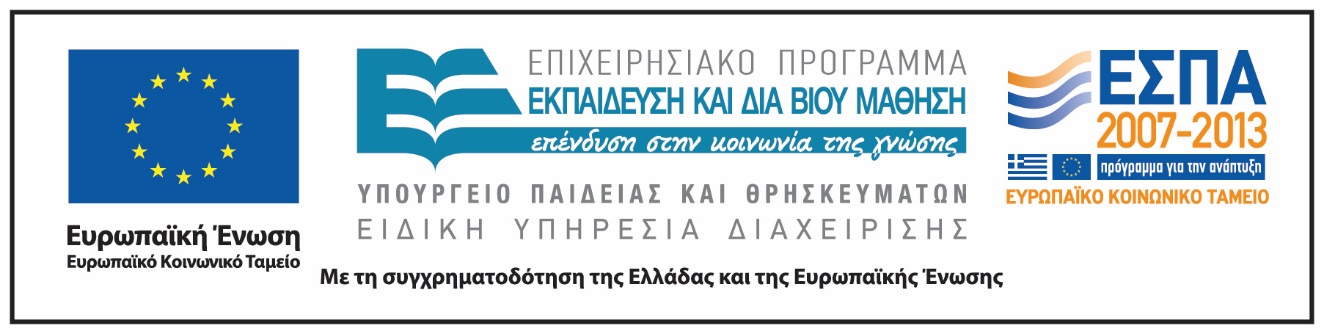 Ενότητα 13: Μαλάκια. Διάλεξη 2η
36
Σημειώματα
Ενότητα 13: Μαλάκια. Διάλεξη 2η
37
Σημείωμα Ιστορικού Εκδόσεων Έργου
Το παρόν έργο αποτελεί την έκδοση 1.0
Ενότητα 13: Μαλάκια. Διάλεξη 2η
38
Σημείωμα Αναφοράς
Copyright Εθνικόν και Καποδιστριακόν Πανεπιστήμιον Αθηνών, Νικολαΐδου Άρτεμις. «Ζωολογία Ι. Ενότητα 13. Μαλάκια Διάλεξη 2η». Έκδοση: 1.0. Αθήνα 2014. Διαθέσιμο από τη δικτυακή διεύθυνση: http://opencourses.uoa.gr/courses/BIOL3/.
Ενότητα 13: Μαλάκια. Διάλεξη 2η
39
Σημείωμα Αδειοδότησης
Το παρόν υλικό διατίθεται με τους όρους της άδειας χρήσης Creative Commons Αναφορά, Μη Εμπορική Χρήση Παρόμοια Διανομή 4.0 [1] ή μεταγενέστερη, Διεθνής Έκδοση.   Εξαιρούνται τα αυτοτελή έργα τρίτων π.χ. φωτογραφίες, διαγράμματα κ.λ.π.,  τα οποία εμπεριέχονται σε αυτό και τα οποία αναφέρονται μαζί με τους όρους χρήσης τους στο «Σημείωμα Χρήσης Έργων Τρίτων».
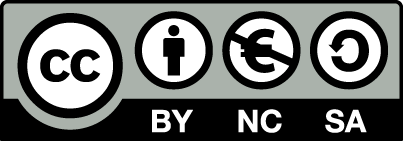 [1] http://creativecommons.org/licenses/by-nc-sa/4.0/ 
Ως Μη Εμπορική ορίζεται η χρήση:
που δεν περιλαμβάνει άμεσο ή έμμεσο οικονομικό όφελος από την χρήση του έργου, για το διανομέα του έργου και αδειοδόχο
που δεν περιλαμβάνει οικονομική συναλλαγή ως προϋπόθεση για τη χρήση ή πρόσβαση στο έργο
που δεν προσπορίζει στο διανομέα του έργου και αδειοδόχο έμμεσο οικονομικό όφελος (π.χ. διαφημίσεις) από την προβολή του έργου σε διαδικτυακό τόπο
Ο δικαιούχος μπορεί να παρέχει στον αδειοδόχο ξεχωριστή άδεια να χρησιμοποιεί το έργο για εμπορική χρήση, εφόσον αυτό του ζητηθεί.
Ενότητα 13: Μαλάκια. Διάλεξη 2η
40
Διατήρηση Σημειωμάτων
Οποιαδήποτε αναπαραγωγή ή διασκευή του υλικού θα πρέπει να συμπεριλαμβάνει:
το Σημείωμα Αναφοράς
το Σημείωμα Αδειοδότησης
τη δήλωση Διατήρησης Σημειωμάτων
το Σημείωμα Χρήσης Έργων Τρίτων (εφόσον υπάρχει)
μαζί με τους συνοδευόμενους υπερσυνδέσμους.
Ενότητα 13: Μαλάκια. Διάλεξη 2η
41
Σημείωμα Χρήσης Έργων Τρίτων (1/9)
Το Έργο αυτό κάνει χρήση των ακόλουθων έργων:
Εικόνες
Εικόνα 1: Octopus vulgaris. This page about Fish that live close to shore in Crete and Greece is protected by International Copyright Law - Web-design and SEO by ArtKreta.gr  Σύνδεσμος: http://www.explorecrete.com/nature/fish-1.html Πηγή: http://www.explorecrete.com .
Εικόνα 2: Architeuthis. Copyright © Tsunemi Kubodera / National Museum of Nature and Science, Japan. Σύνδεσμος: http://www.sci-news.com/biology/article00956.html. Πηγή: http://www.sci-news.com/biology.
Εικόνα 3: Belemnitella Americana. Σύνδεσμος: http://wjfoss.net/Fossils/Fossilmain.php Πηγή: http://wjfoss.net .
Εικόνα 4:  Orthoceras. Wikipedia The free encyclopedia. Σύνδεσμος: http://en.wikipedia.org/wiki/Orthoceratidae. Πηγή: http://en.wikipedia.org .
Εικόνα 5: A Metriorhynchus Meal – Ammonites and Belemnites    Picture Credit: Everything Dinosaur. Σύνδεσμος: http://blog.everythingdinosaur.co.uk/blog/_archives/2008/11. Πηγή: http://blog.everythingdinosaur.co.uk .
Εικόνα 6: Εξέλιξη Κεφαλοπόδων. Copyright Saunders College Publishing/Harcourt Brace (1987). Πηγή: Robert D. Barnes, Invertebrate Zoology 5th edition. ISBN 0-030-008914-X.
Ενότητα 13: Μαλάκια. Διάλεξη 2η
42
Σημείωμα Χρήσης Έργων Τρίτων (2/9)
Εικόνα 7: Εξέλιξη Κεφαλοπόδων. Copyright Saunders College Publishing/Harcourt Brace (1987). Πηγή: Robert D. Barnes, Invertebrate Zoology 5th edition. ISBN 0-030-008914-X.
Εικόνα 8: Εξέλιξη Κεφαλοπόδων. Copyright Saunders College Publishing/Harcourt Brace (1987). Πηγή: Robert D. Barnes, Invertebrate Zoology 5th edition. ISBN 0-030-008914-X.
Εικόνα 9: Εσωτερική όψη αμμωνιτοειδούς. Copyright Saunders College Publishing/Harcourt Brace (1987). Πηγή: Robert D. Barnes, Invertebrate Zoology 5th edition. ISBN 0-030-008914-X.
Εικόνα 10: Εσωτερικό οστράκου Nautilus. All content on this site is Copyright © 1998 - 2013 by Sea and Sky. All rights reserved. Σύνδεσμος: http://www.seasky.org/deep-sea/chambered-nautilus.html. Πηγή: http://www.seasky.org/.
Εικόνα 11: Απολίθωμα αμμωνιτοειδούς. Copyright © The Trustees of the Natural History Museum, London. Σύνδεσμος: http://www.nhm.ac.uk/nature-online/virtual-wonders/det_vrammonite.html. Πηγή: http://www.nhm.ac.uk.
Εικόνα 12: Nautilus, ζωντανό άτομο. Copyright 2010, Εκδόσεις Utopia Ε.Π.Ε.  Πηγή: C.P.Hickman Jr, L.S.Roberts, S.L.Keen, A.Larson, H.L’Anson, D.J.Eisenhour, Ζωολογία: Ολοκληρωμένες Αρχές, Εκδόσεις Utopia Ε.Π.Ε.  ISBN: 978-960-99280-2-1.
Ενότητα 13: Μαλάκια. Διάλεξη 2η
43
Σημείωμα Χρήσης Έργων Τρίτων (3/9)
Εικόνα 13: Nautilus, δομή σώματος. Copyright 2010, Εκδόσεις Utopia Ε.Π.Ε.  Πηγή: C.P.Hickman Jr, L.S.Roberts, S.L.Keen, A.Larson, H.L’Anson, D.J.Eisenhour, Ζωολογία: Ολοκληρωμένες Αρχές, Εκδόσεις Utopia Ε.Π.Ε.  ISBN: 978-960-99280-2-1.
Εικόνα 14: Nautilus, δομή σώματος. Copyright 2010, Εκδόσεις Utopia Ε.Π.Ε.  Πηγή: C.P.Hickman Jr, L.S.Roberts, S.L.Keen, A.Larson, H.L’Anson, D.J.Eisenhour, Ζωολογία: Ολοκληρωμένες Αρχές, Εκδόσεις Utopia Ε.Π.Ε.  ISBN: 978-960-99280-2-1.
Εικόνα 15: Nautilus, λεπτομέρεια δομής σώματος. Biology of the Invertebrates. Third Edition. Jan A. Pechnik Tufts University. Wm. C. Brown Publishers..
Εικόνα 16: Όστρακο σουπιάς. Copyright Flickr. Σύνδεσμος: https://www.flickr.com/photos/32161280@N06/3052287581. Πηγή: https://www.flickr.com.
Εικόνα 17: Όστρακο σουπιάς, κάθετη τομή. Copyright Hans-Joachim Schneider. All contents © copyright 1999-2015 Getty Images. All rights reserved. Σύνδεσμος: http://www.gettyimages.com/detail/photo/cuttlebone-royalty-free-image/120756303. Πηγή: http://www.gettyimages.com
Ενότητα 13: Μαλάκια. Διάλεξη 2η
44
Σημείωμα Χρήσης Έργων Τρίτων (4/9)
Εικόνα 18: Τρισδιάσταση αναπαράσταση µCT οστράκου σουπιάς. Wikimedia Commons. Text is available under the Creative Commons Attribution/Share-Alike License; additional terms may apply. By using this site, you agree to the Terms of Use and Privacy Policy. Σύνδεσμος: http://commons.wikimedia.org/wiki/File:3D_visualisation_of_%C2%B5CT-data_of_a_cuttlebone_01.jpg. Πηγή: http://commons.wikimedia.org
Εικόνα 19: Τρισδιάσταση αναπαράσταση µCT οστράκου σουπιάς. Wikimedia Commons. Text is available under the Creative Commons Attribution/Share-Alike License; additional terms may apply. By using this site, you agree to the Terms of Use and Privacy Policy. Σύνδεσμος: http://commons.wikimedia.org/wiki/File:3D_visualisation_of_%C2%B5CT-data_of_a_cuttlebone_05.jpg. Πηγή: http://commons.wikimedia.org. 
Εικόνα 20: Στιγμιότυπο βίντεο εικόνων από δεδομένα μCT από όστρακο σουπιάς. Title: Aligned flight through image stack of µCT-data of a cuttlebone, top view.ogg Author: SecretDisc. Date: 23 June 2011. Copyright Wikipedia the free encyclopedia. Σύνδεσμος: https://en.wikipedia.org/wiki/Cuttlebone. Πηγή: https://en.wikipedia.org.
Ενότητα 13: Μαλάκια. Διάλεξη 2η
45
Σημείωμα Χρήσης Έργων Τρίτων (5/9)
Εικόνα 21: Χρωματοφόρο Κεφαλοπόδου. Τροποποιημένο σχέδιο από Clooney και Florey, 1968. Copyright ©2015 Evergreen State College Archives and Special Collections (revised 02-04-2015). Σύνδεσμος: http://archives.evergreen.edu/webpages/curricular/2011-2012/m2o1112/web/index3efc.html?printable=yes&title=Cephalopods. Πηγή: http://archives.evergreen.edu.
Εικόνα 22: Χρωματική προσαρμογή σουπιάς. Copyright Neuroland-Art.   © 2004-2007. Σύνδεσμος: http://www.bkneuroland.fr/articles.php?pg=893. Πηγή: http://www.bkneuroland.fr:
Εικόνα 23: Bιοφωσφορισμός Κεφαλόποδου. Copyright DeepSeaPhotography.Com Σύνδεσμος: http://news.wikinut.com/img/1_rt0iv7syqixd38/A-luminescent-squid.  Πηγή: http://news.wikinut.com/~veenh/news
Εικόνα 24: Φωτοφόρα όργανα βαθύβιων καλαμαριών. Copyright Saunders College Publishing/Harcourt Brace (1987). Πηγή: Robert D. Barnes, Invertebrate Zoology 5th edition. ISBN 0-030-008914-X.
Ενότητα 13: Μαλάκια. Διάλεξη 2η
46
Σημείωμα Χρήσης Έργων Τρίτων (6/9)
Εικόνα 25: Βιοφωσφορισμός σε καλαμάρι. Photocomp December '07 - Open
Contributed by J_deGuzman 2007-12-21. Copyright Underwater.com.au. Σύνδεσμος: https://underwater.com.au/image/id/7729. Πηγή: https://underwater.com.au.
Εικόνα 26: Bιοφωσφορισμός σε καλαμάρι. Copyright HDWALLFREE.com © 2014.  Σύνδεσμος: http://www.hdwallfree.com/squid-desktop-hd-wallpapers/. Πηγή: http://www.hdwallfree.com.
Εικόνα 27: Αυγά σουπιάς. Copyright Lymebay Fisheries and Conservation Reserve. Σύνδεσμος: http://www.lymebayreserve.co.uk/marine-life/. Πηγή: http://www.lymebayreserve.co.uk.
Εικόνα 28: Νεαρό άτομο σουπιάς. Copyright: Images by David Fenwick. An educational resource dedicated mainly to the photography and diversity of marine life that is found in the coastal waters and rockpools of south-west England. Σύνδεσμος: http://www.aphotomarine.com/cephalopod_sepia_officinalis_common_cuttlefish.html. Πηγή:http://www.aphotomarine.com.
Ενότητα 13: Μαλάκια. Διάλεξη 2η
47
Σημείωμα Χρήσης Έργων Τρίτων (7/9)
Εικόνα 29: Κοινή σουπιά σε αμυντική θέση. Copyright © Jean Lecomte / Biosphoto
Σύνδεσμος: http://www.arkive.org/common-cuttlefish/sepia-officinalis/photos.html. Πηγή: http://www.arkive.org.
Εικόνα 30: Argonauta argo θηλυκό με θήκη αυγών. Copyright © 2001-2015 Softpedia. All rights reserved. Softpedia® and the Softpedia® logo are registered trademarks of SoftNews NET SRL. Σύνδεσμος: http://archive.news.softpedia.com/news/10-Amazing-Things-About-Octopuses-58466.shtml. Πηγή: http://archive.news.softpedia.com.
Εικόνα 31: Η κοινή σουπιά Sepia officinalis. Copyright : Image credit: © Tennessee Aquarium. Σύνδεσμος: http://www.sci-news.com/biology/science-secrets-cuttlefish-01729.html. Πηγή:http://www.sci-news.com.
Εικόνα 32: Κοινό χταπόδι Octopus vulgaris. © copyright 2015 FishFinder.gr All Rights Reserved. © Dengine v3 Powered by DCN Hellas. Σύνδεσμος: http://www.fishfinder.gr/PhotoCatalog.asp?c=109-6-168. Πηγή: http://www.fishfinder.gr.
Ενότητα 13: Μαλάκια. Διάλεξη 2η
48
Σημείωμα Χρήσης Έργων Τρίτων (8/9)
Εικόνα 33: Γιγαντιαίο καλαμάρι. Copyright © 2015 Polyvore. Σύνδεσμος:http://www.polyvore.com/giant_squid/thing?context_id=2334168&context_type=lookbook&id=43456080. Πηγή:http://www.polyvore.com .
Εικόνα 34: Το βαμπιρόμορφο καλαμάρι. Copyright © 2004 MBARI. Σύνδεσμος:http://www.mbari.org/data/images/animals/Vampyroteuthis_infernalis.html. Πηγή: http://www.mbari.org .
Εικόνα 35: Ομοταξίες Μαλακίων, προέλευση και σχετική αφθονία. Copyright 2010, Εκδόσεις Utopia Ε.Π.Ε.  Πηγή: C.P.Hickman Jr, L.S.Roberts, S.L.Keen, A.Larson, H.L’Anson, D.J.Eisenhour, Ζωολογία: Ολοκληρωμένες Αρχές, Εκδόσεις Utopia Ε.Π.Ε.  ISBN: 978-960-99280-2-1.
Εικόνα 36: Κλαδόγραμμα με υποθετικές σχέσεις μεταξύ των ομοταξιών των Μαλακίων. Copyright 2010, Εκδόσεις Utopia Ε.Π.Ε.  Πηγή: C.P.Hickman Jr, L.S.Roberts, S.L.Keen, A.Larson, H.L’Anson, D.J.Eisenhour, Ζωολογία: Ολοκληρωμένες Αρχές, Εκδόσεις Utopia Ε.Π.Ε.  ISBN: 978-960-99280-2-1.
Ενότητα 13: Μαλάκια. Διάλεξη 2η
49
Σημείωμα Χρήσης Έργων Τρίτων (9/9)
Βίντεο
Βίντεο 1: “Nautilus, David Attenbrough ”,  Κίνηση Ναυτίλου. Τυπική άδεια YouTube. Σύνδεσμος:https://www.youtube.com/watch?v=QMFqV4SJLWg
Βίντεο 2: “Octopus camouflage”. Παραλλαγή Χταποδιού. Τυπική άδεια YouTube. Σύνδεσμος:https://www.youtube.com/watch?v=eS-USrwuUfA
Ενότητα 13: Μαλάκια. Διάλεξη 2η
50